Justification Explained
Romans 3:21–31
God’s Righteousness Revealed (Rom 3:21)
Rom 3:21 “21 But now the righteousness of God apart from the law is revealed, being witnessed by the Law and the Prophets,”
Paul has just said in the previous verse, “20 Therefore by the deeds of the law no flesh will be justified in His sight”
Paul is going to share now that there still is good news- there is a way we can be declared righteous…
God’s Righteousness Revealed (Rom 3:21)
Rom 3:21 “21 But now the righteousness of God apart from the law is revealed, being witnessed by the Law and the Prophets,”
Paul has already referenced the failure of those who rely on the law
Neither those who rely on the law  nor those who do not rely on it are righteous… Both are guilty
Now things are different…God’s righteousness is found 
Apart from the law on which so many had relied on for so long
Apart from the law that failed to make them righteous
God’s Righteousness Revealed (Rom 3:21)
Rom 3:21 “21 But now the righteousness of God apart from the law is revealed, being witnessed by the Law and the Prophets,”
Paul adds this new thing is not unexpected
The Law and the Prophets (OT) have been pointing to God’s righteousness all along
It was always God’s plan to arrive at this “But now” as a way for all mankind to be saved
God’s Righteousness Revealed (Rom 3:22)
Rom 3:22 ” 22 even the righteousness of God, through faith in Jesus Christ, to all and on all who believe. For there is no difference;”
Paul makes it clear it is the righteousness of God, not man’s righteousness
Paul repeats the phrase “righteousness of God” stated in the previous verse
God’s Righteousness Revealed (Rom 3:21-23)
Rom 3:22 “ 22 even the righteousness of God, through faith in Jesus Christ, to all and on all who believe. For there is no difference;”
The emphasis on the repetition of the word “all” in this phrase shows the universal offer of God’s righteousness to anyone who believes.
Belief is the distinguishing feature of those who receive God’s righteousness
The word “believe” parallels the word “faith” in the previous clause
God’s Righteousness Revealed (Rom 3:21-23)
Rom 3:22 “ 22 even the righteousness of God, through faith in Jesus Christ, to all and on all who believe. For there is no difference;”
There is no special privilege to the Jew or any other group when it comes to salvation
Although the type or extent of the sin may be different, there is no difference when it comes to God’s absolute righteous standard
God makes His salvation available to all
Everyone must come to Christ in the same way… by faith
God’s Righteousness Revealed (Rom 3:21-23)
Rom 3:23 “23 for all have sinned and fall short of the glory of God,;”
The word for explains the “No difference” in verse 22
There is no meaningful distinction between the person who knows the law and sins and the person who does not know the law and sins… Both are guilty
God’s Righteousness Revealed (Rom 3:21-23)
Rom 3:23 “23 for all have sinned and fall short of the glory of God,”
The “glory of God” is everything that God represents and for which He stands
The Bible defines sin in relation to who and what God is
The best of mankind falls short of the standard of who God is….God is absolute, without variation, and immutably perfect
God’s Righteousness Explained (Rom 3:24-26)
Rom 3:24 “24 being justified freely by His grace through the redemption that is in Christ Jesus,
 Being “justified”  has to do with being declared righteous as when a judge declares a person not guilty
 Even more specific: when a governor pardons someone and strikes their conviction from public record
God’s Righteousness Explained (Rom 3:24-26)
Rom 3:24 “24 being justified freely by His grace through the redemption that is in Christ Jesus,
“Redemption”  has to do with being freed
When someone pays ransom to free a slave or captive
God’s Righteousness Explained (Rom 3:24-26)
Rom 3:24 “24 being justified freely by His grace through the redemption that is in Christ Jesus,”

“This justification/redemption is wholly the product of God’s grace. The guilty party has no way to be justified. The slave has no way to be freed. The sinner has no way to be pardoned. It is only through the gift of God’s grace that we have hope. We can receive justification/redemption only as a gift. We could never earn them, because our pockets are empty of the required currency.”
[Speaker Notes: Sermon Writer]
God’s Righteousness Explained (Rom 3:24-26)
Rom 3:25 “25 whom God set forth as a propitiation by His blood, through faith, to demonstrate His righteousness, because in His forbearance God had passed over the sins that were previously committed,”
Propitiation comes from a Greek term which means "sacrifice of atonement.“
God literally gave Jesus over as the blood sacrifice to pay the debt of (or to atone for) our personal sins
This same term, is used in Hebrews 9:5 to describe the "mercy seat:" the place on the ark of the covenant where blood was placed for atonement (Exodus 25:17)
God’s Righteousness Explained (Rom 3:24-26)
Rom 3:25 “25 whom God set forth as a propitiation by His blood, through faith, to demonstrate His righteousness, because in His forbearance God had passed over the sins that were previously committed,”
Forbearance means to hold back, delay.
This is the only place in the New Testament where the Greek word “passed over” is used. Thus, Paul carefully selected this Greek word to demonstrate the non-finality of the penalty of sin in the Old Testament
The sacrificial system in the Temple did not fully pay for sin—“the blood of bulls and goats cannot take away sin.”
God’s Righteousness Explained (Rom 3:24-26)
Rom 3:26 “26 to demonstrate at the present time His righteousness, that He might be just and the justifier of the one who has faith in Jesus.”
At the cross, God demonstrated His righteousness by offering man justification (a legal verdict of “not guilty”), while remaining completely just (because the righteous penalty of sin had been paid at the cross)
It’s easy to see how someone could be only just – simply send every guilty sinner to hell, as a just judge would do. It’s easy to see how someone could only be the justifier – simply tell every guilty sinner, “I declare a pardon. You are all declared ‘not guilty.’” But only God could find a way to be both just and the justifier of the one who has faith in Jesus
[Speaker Notes: Enduringword.com]
Implications of God’s Righteousness (Rom 3:27-31)
Rom 3:27 “27 Where is boasting then? It is excluded. By what law? Of works? No, but by the law of faith.”
When it comes to salvation the Jews cannot boast advantages over the Gentiles
Paul is referring to the pride that comes from religious rule-following, as men and women compete to be morally superior and more acceptable to God
Paul is basically saying that argument is pointless as God has done all the work
Implications of God’s Righteousness (Rom 3:27-31)
Rom 3:27 “27 Where is boasting then? It is excluded. By what law? Of works? No, but by the law of faith.”
Boasting and pride are not excluded by some specific passage against them int the law
Pride is excluded because it is completely incompatible with salvation that is freely offered to those who have faith
Implications of God’s Righteousness (Rom 3:27-31)
Rom 3:27 “27 Where is boasting then? It is excluded. By what law? Of works? No, but by the law of faith.”
Law of faith: no room for boasting which is why the natural man struggles with being justified freely by God’s grace
Grace refuses to recognize man’s imagined merits and allows no room for his personal pride whatsoever
Implications of God’s Righteousness (Rom 3:27-31)
Rom 3:28 “28 Therefore we conclude that a man is justified by faith apart from the deeds of the law.”
Paul is summarizing what he has stated in vs 21-27
Apart: shows the distinct difference between coming to God by works of the law vs trusting Him by faith
These two approaches are mutually exclusive
The purpose of the law was to make one aware of his sin (Rom 3:20)
[Speaker Notes: As a note of qualification, this passage does not refer to the works that result from faith. James argues that true faith produces works. The argument here only has to do with initial salvation.]
Implications of God’s Righteousness (Rom 3:27-31)
Rom 3:29 “29 Or is He the God of the Jews only? Is He not also the God of the Gentiles? Yes, of the Gentiles also,”
Now Paul continues with two questions and an answer
God is the God of the Gentiles also
He is the one and only God and all people must answer to Him
It only makes sense that God’s righteous judgment would carry the same standards for all mankind
Implications of God’s Righteousness (Rom 3:27-31)
Rom 3:30 “30 since there is one God who will justify the circumcised by faith and the uncircumcised through faith
Paul has just written that God is the God of both the Jews and the Gentiles… this may have offended many of the Jews who believed that God was Israel’s God alone
The Jews felt since the Gentile nations worshipped a collection of other gods and idols, they could not claim the One True God as their own
Implications of God’s Righteousness (Rom 3:27-31)
Rom 3:30 “30 since there is one God who will justify the circumcised by faith and the uncircumcised through faith
Paul's point however is that "God is one”
There are no other Gods 
 Gentiles will not stand before the judgment seat of Baal, or Zeus, or any other false god as they do not exist
Jews and Gentiles alike, are accountable to the one, true God for their sin and for their faith
Implications of God’s Righteousness (Rom 3:27-31)
Rom 3:31 “31 Do we then make void the law through faith? Certainly not! On the contrary, we establish the law
The gospel does not contradict the law, but it puts law in its proper place
 The law was never designed as a means of salvation. But the salvation it hinted at is now available to all through Jesus Christ
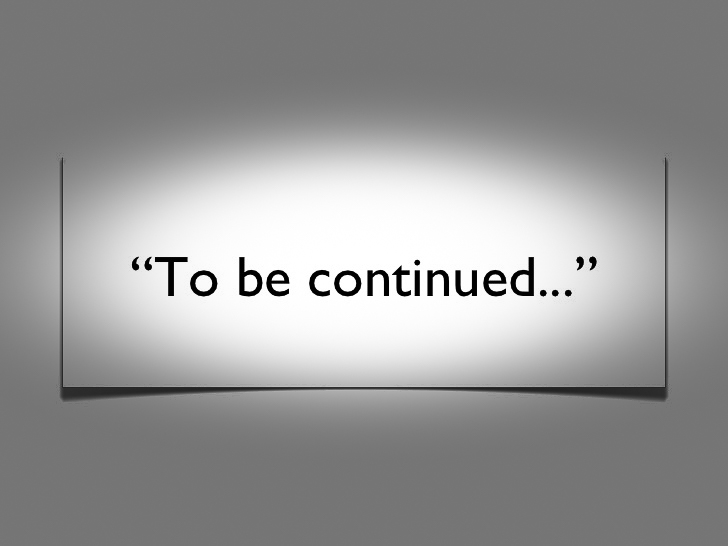